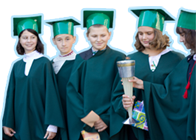 Директор Бучацького ліцею

Михайлів 
Галина Омелянівна
Я
К
І
С
Н
А
О
С
В
І
Т
А
Педагогічний стаж                       27 р.
Адміністративний стаж              23 р.
Проблема  «Якісна освіта – інвестиції в майбутнє»
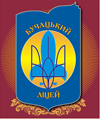 Педагогічне кредо 
                      «Ніколи не зупинятися на досягнутому, 
                         завжди дивитися у майбутнє!»
Бучацький ліцей
Якісна освіта сьогодні –                                                                                   це формування всебічно розвиненої              конкурентноспроможної особистості, яка в майбутньому
зможе соціально адаптуватися, буде готовою до активного громадянського життя, усвідомить загальнолюдські та національні ціннісні орієнтації
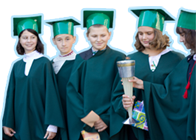 Я
К
І
С
Н
А
Відбір талановитої, обдарованої                                               учнівської молоді району на навчання
О
С
В
І
Т
А
Створення комфортних умов у закладі
Якісний склад педагогічних працівників
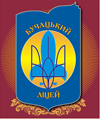 Співпраця
Досягнення закладу
Бучацький ліцей
У ЛІЦЕЇ ЗДОБУВАЮТЬ ЗНАННЯ УЧНІ З 13 ШКІЛ РАЙОНУ
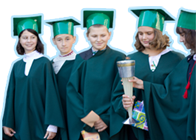 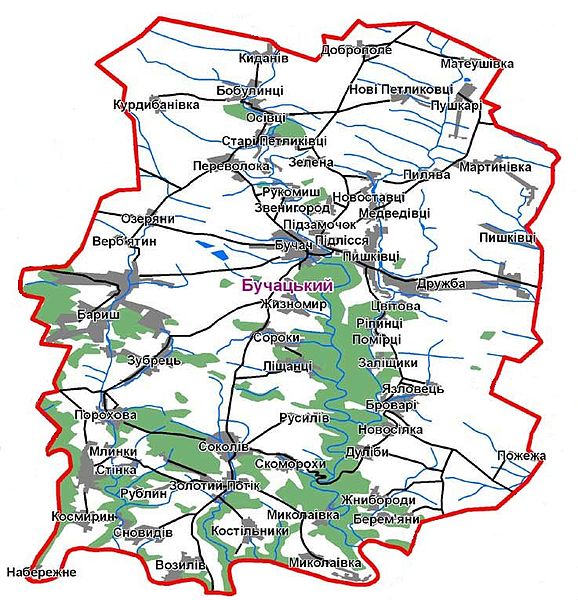 Бучацький ліцей
Я
К
І
С
Н
А
ТРИБУХІВЦІ
ПИШКІВЦІ
ЗЕЛЕНА
ЗВЕНИГОРОД
СТАРІ ПЕТЛИКІВЦІ
ПІДЗАМОЧОК
МЕДВЕДІВЦІ
ЯЗЛІВЕЦЬ
СОРОКИ
ЖИЗНОМИР
НОВОСТАВЦІ
РІПИНЦІ
О
С
В
І
Т
А
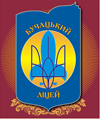 Бучацький ліцей
НАВЧАЛЬНО-МАТЕРІАЛЬНА БАЗА БУЧАЦЬКОГО ЛІЦЕЮ
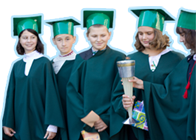 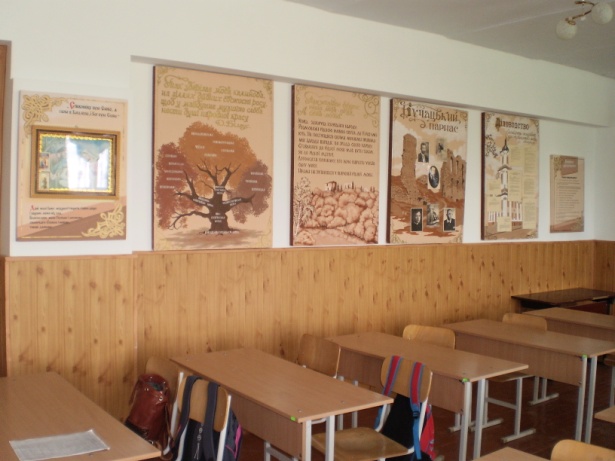 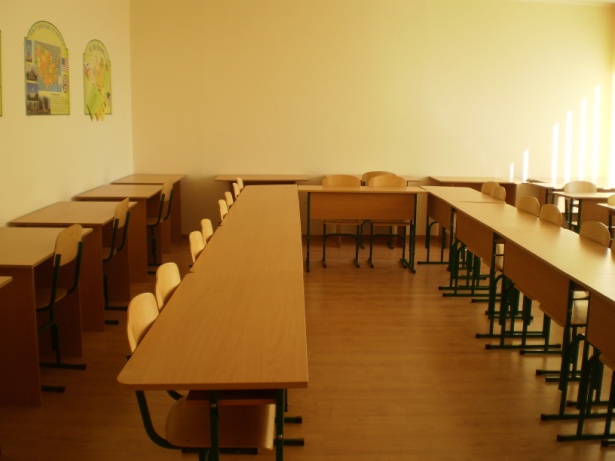 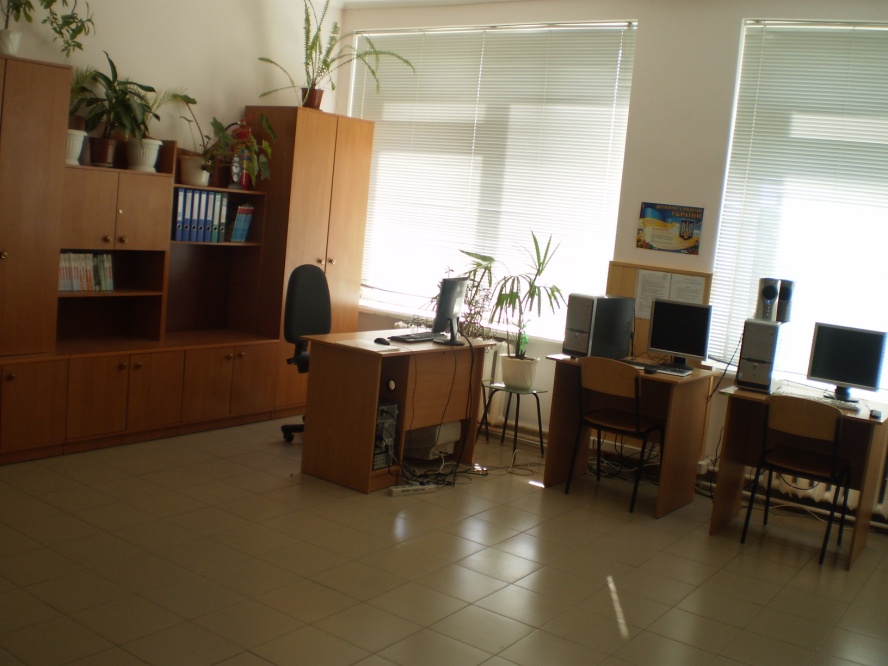 Я
К
І
С
Н
А
О
С
В
І
Т
А
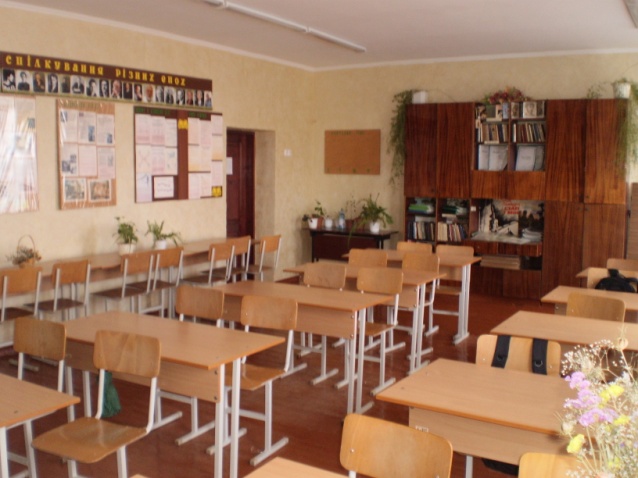 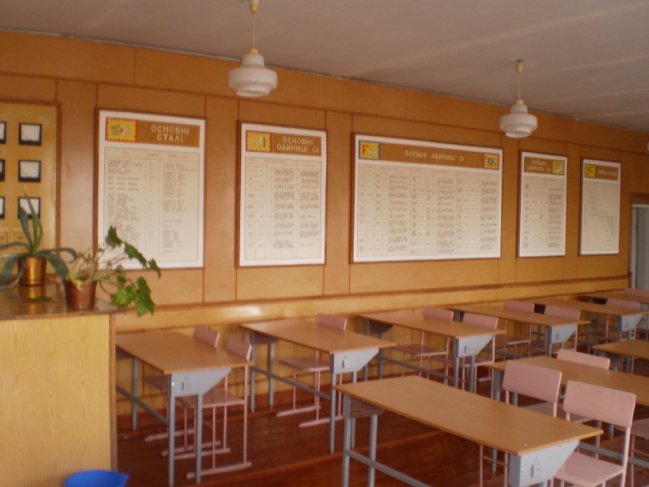 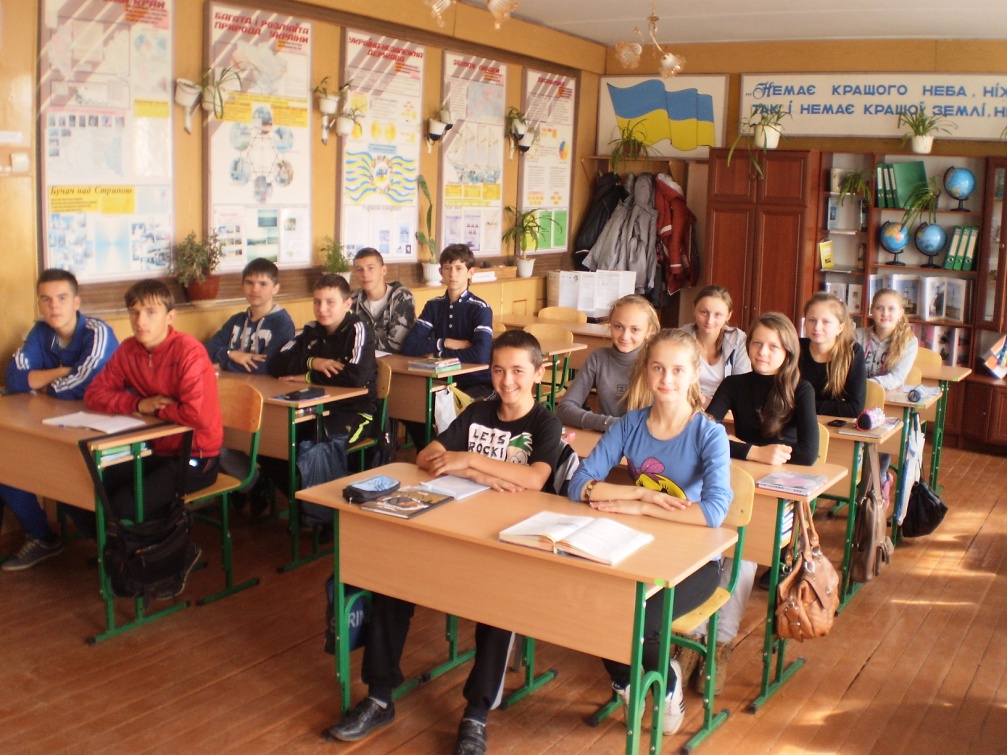 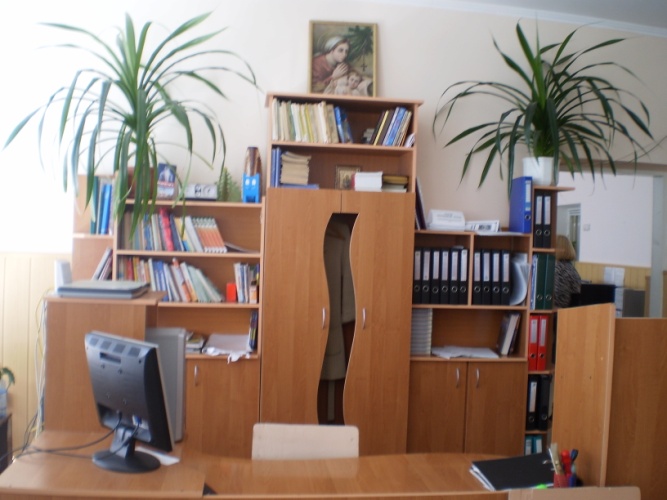 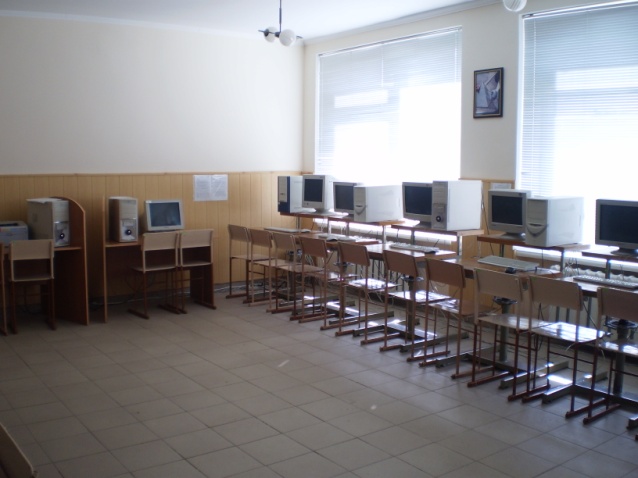 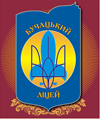 Бучацький ліцей
Справжній педагог 
повинен працювати на майбутнє
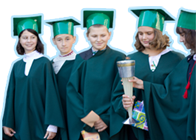 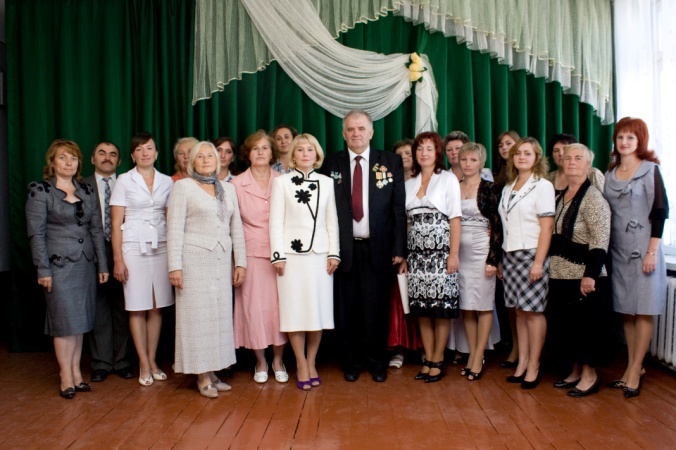 ПЕДАГОГІЧНИЙ 
КОЛЕКТИВ
Я
К
І
С
Н
А
О
С
В
І
Т
А
У Бучацькому ліцеї працює 
       26 педагогічних працівників, з них:
3  нагороджені нагрудним знаком  
                                «Відмінник освіти України»;
 - 7  мають звання «Учитель - методист»;
 - 7 - «Старший  вчитель»;
 - 16 – учителі вищої кваліфікаційної категорії;
 - 4 – першої кваліфікаційної категорії;
 - 2 – другої кваліфікаційної категорії;
 - 4 – кваліфікаційної категорії «Спеціаліст».
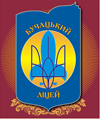 Бучацький ліцей
«Освіта – найвище з усіх земних благ, але тільки тоді, коли вона найкращої якості. Інакше вона абсолютно марна»
                                                                               Редьярд Кіплінг
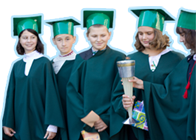 ІНСТИТУТ 
ОБДАРОВАНОЇ ДИТИНИ
ЛІЦЕЙ СПІВПРАЦЮЄ
Я
К
І
С
Н
А
БУЧАЦЬКИЙ ЛІЦЕЙ
О
С
В
І
Т
А
ГРОМАДСЬКІ ОРГАНІЗАЦІЇ ТА АСОЦІАЦІЇ
НАВЧАЛЬНІ ЗАКЛАДИ
МАЛА АКАДЕМІЯ НАУК УКРАЇНИ
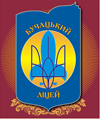 Бучацький ліцей
МАЛА АКАДЕМІЯ НАУК УКРАЇНИ
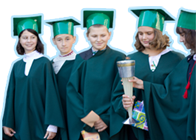 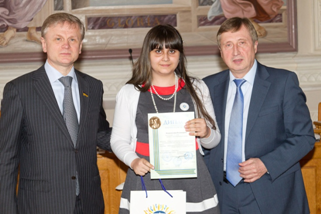 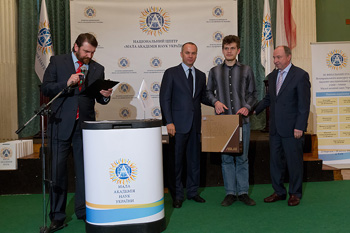 Я
К
І
С
Н
А
О
С
В
І
Т
А
Переможці ІІІ етапу МАН України
ІНСТИТУТ
 ОБДАРОВАНОЇ ДИТИНИ
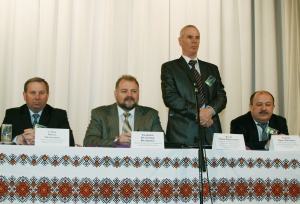 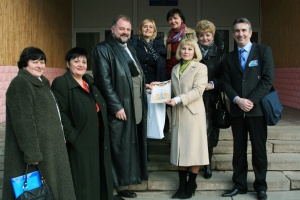 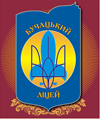 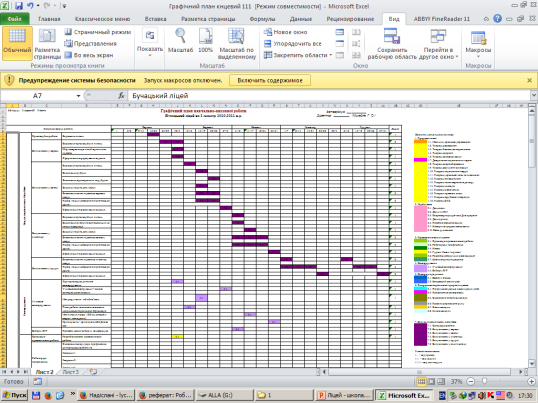 На базі ліцею у 2012 році проведено науково - практичну конференцію «Проектування розвитку та психолого-педагогічного супроводу обдарованої особистості»
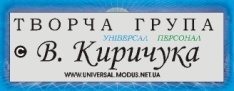 Бучацький ліцей
КОРПУС МИРУ США В УКРАЇНІ
ЛЬВІВСЬКИЙ НАЦІОНАЛЬНИЙ УНІВЕРСИТЕТ  ІМЕНІ  ІВАНА ФРАНКА
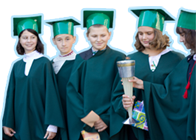 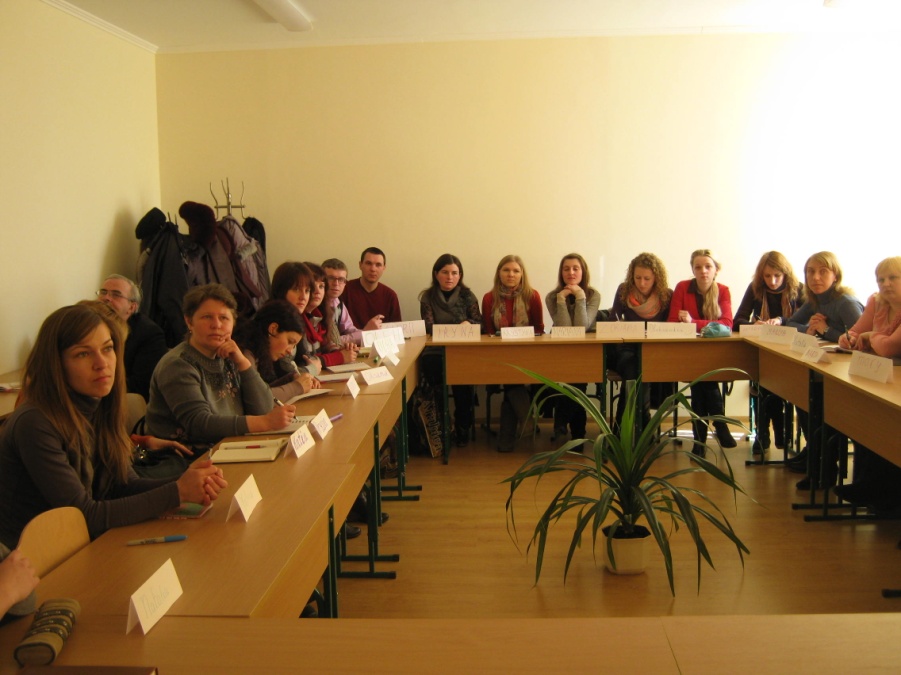 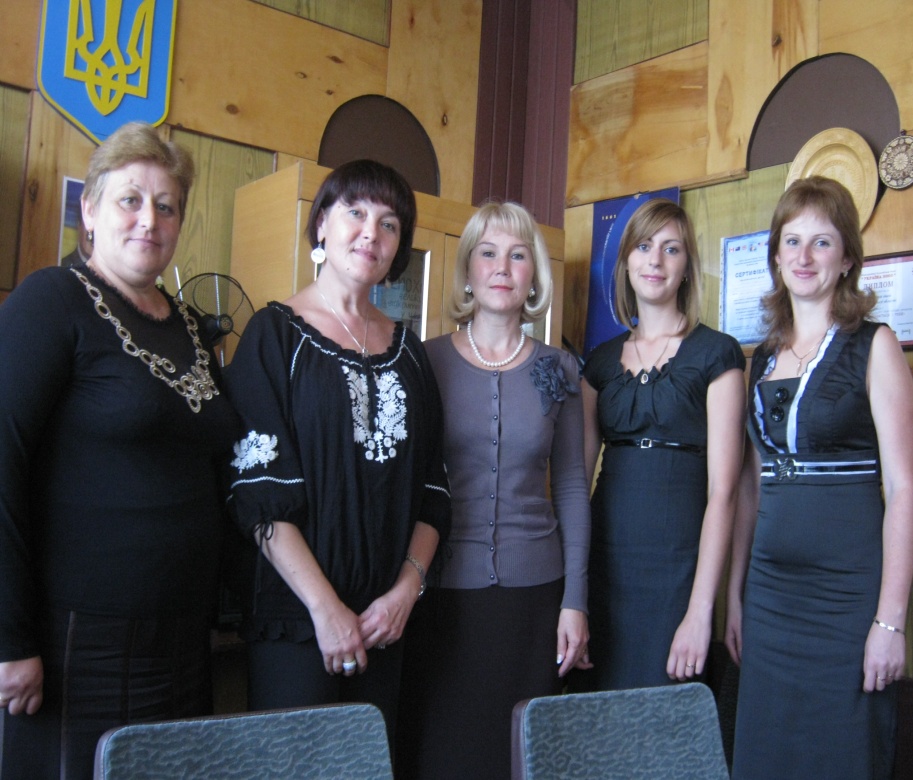 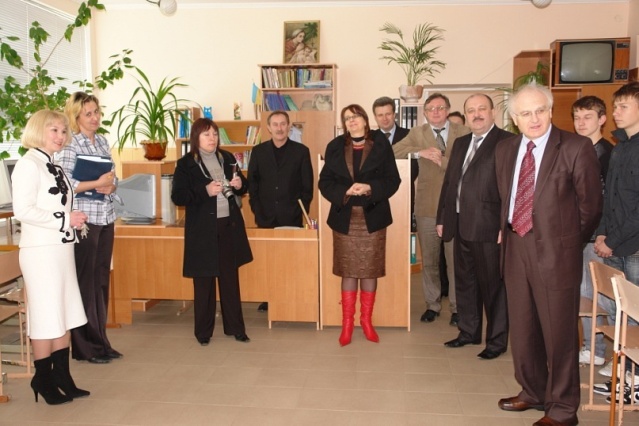 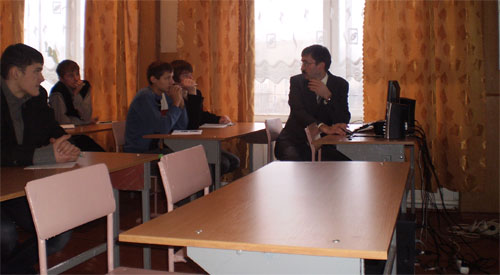 Я
К
І
С
Н
А
О
С
В
І
Т
А
Зустріч з ректором   І.О. Вакарчуком
Викладачі Львівського університету проводять заняття для ліцеїстів
ЗАГАЛЬНООСВІТНІ НАВЧАЛЬНІ ЗАКЛАДИ РАЙОНУ І ТА І-ІІ СТ.
ТЕРНОПІЛЬСЬКИЙ НАЦІОНАЛЬНИЙ  ЕКОНОМІЧНИЙ УНІВЕРСИТЕТ
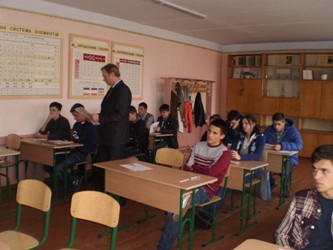 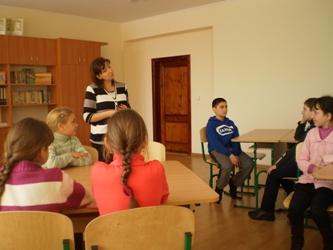 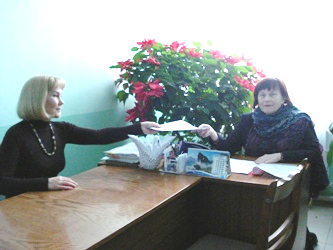 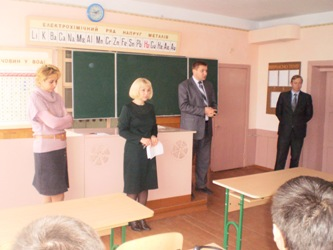 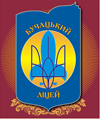 Бучацький ліцей
Регіональна  олімпіада  від ТНЕУ
Загальноосвітня школа  І-ІІ ст.
Загальноосвітня школа  І ст.
ДОСЯГНЕННЯ  НАВЧАЛЬНОГО ЗАКЛАДУ
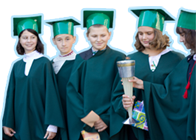 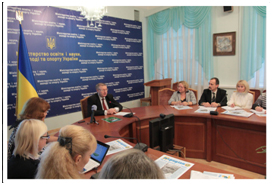 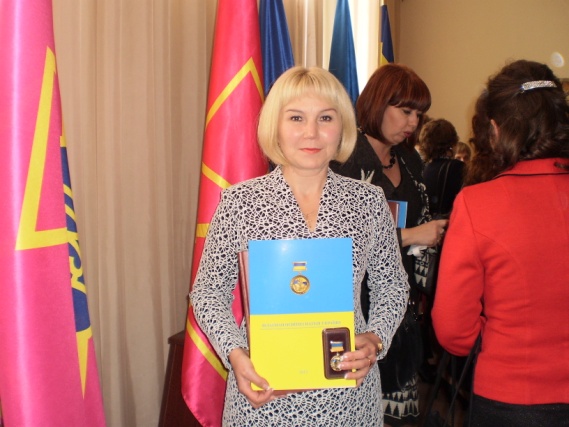 Я
К
І
С
Н
А
О
С
В
І
Т
А
У 2013 році ліцей визнано "Флагманом освіти і науки України"
Директор ліцею Г.О. Михайлів прийняла участь у засіданні за участю заступника Міністра освіти і науки, молоді та спорту Борис Жебровський
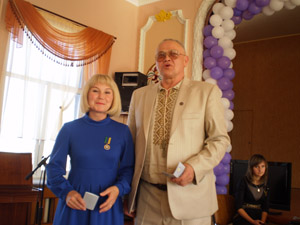 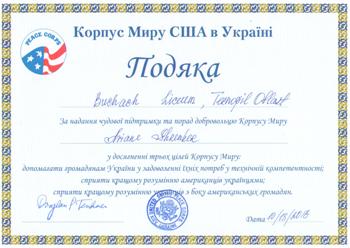 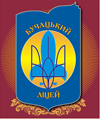 Подяка Корпусу Миру США в Україні за надання підтримки волонтеру
 Еріан Шренкер
Ліцей нагороджено ювілейною медаллю Асоціації «Відроджені гімназії України»
Бучацький ліцей
ДОСЯГНЕННЯ ЛІЦЕЇСТІВ 
В МАН, ОЛІМПІАДАХ  ТА  КОНКУРСАХ
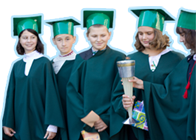 Я
К
І
С
Н
А
О
С
В
І
Т
А
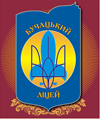 Бучацький ліцей
ЗДОБУТКИ ПЕДАГОГІЧНИХ ПРАЦІВНИКІВ
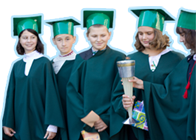 Я
К
І
С
Н
А
О
С
В
І
Т
А
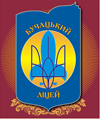 Бучацький ліцей
ЗДОБУТКИ У ПРОЕКТНІЙ ДІЯЛЬНОСТІ
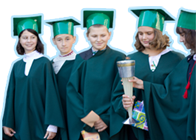 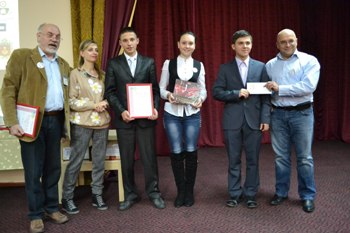 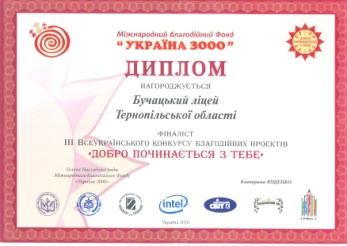 Я
К
І
С
Н
А
О
С
В
І
Т
А
Фіналісти проекту «Добро починається з тебе»
Учасники V Чемпіонату України з бізнес-моделювання
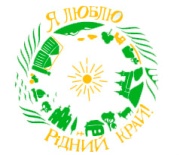 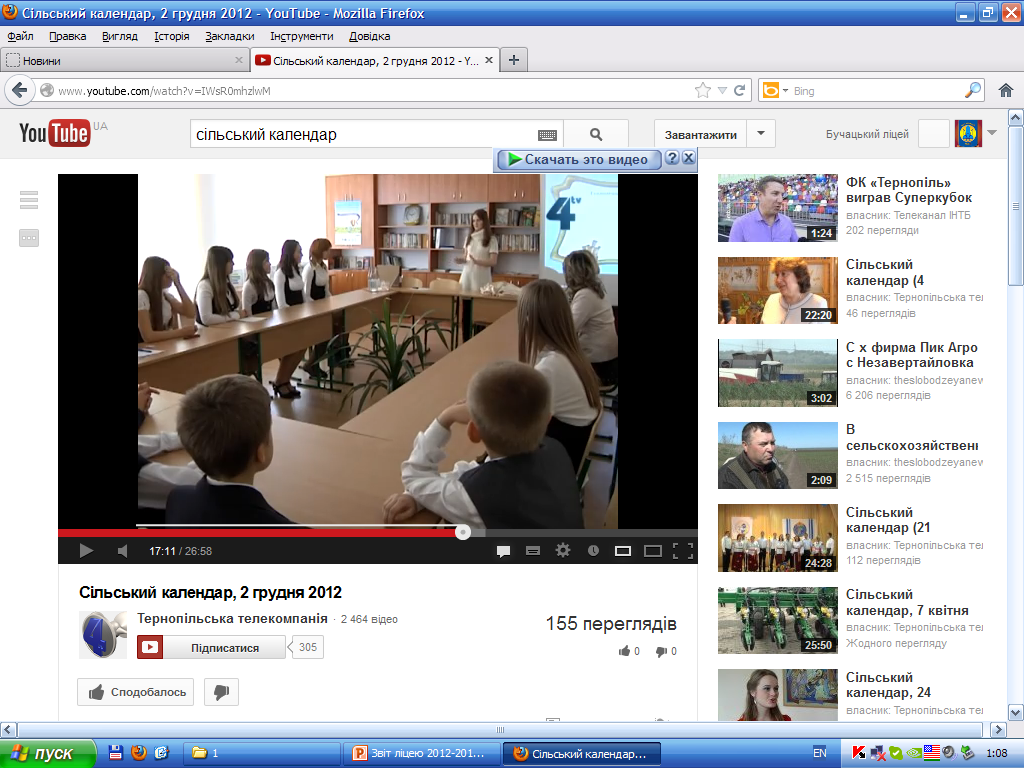 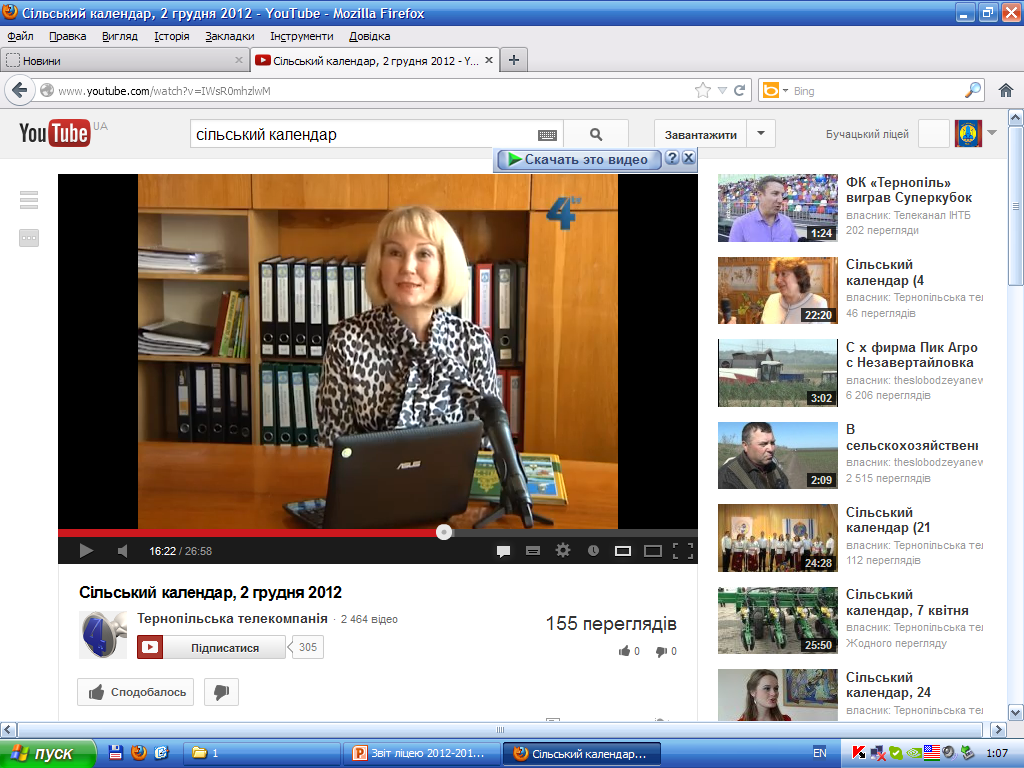 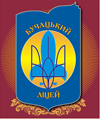 Переможці проекту
 «Я люблю рідний край»
Бучацький ліцей
ЛІЦЕЙ – ОСВІТНІЙ ЦЕНТР
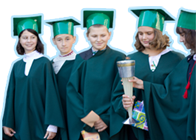 Обласний семінар методистів РМК з географії (2009 р.);
Обласний семінар методистів РМК з біології (2010 р.);
Обласний семінар методистів РМК художньо-естетичного циклу (2011 р.);
Обласний семінар методистів-словесників РМК  (2013 р.)
Я
К
І
С
Н
А
О
С
В
І
Т
А
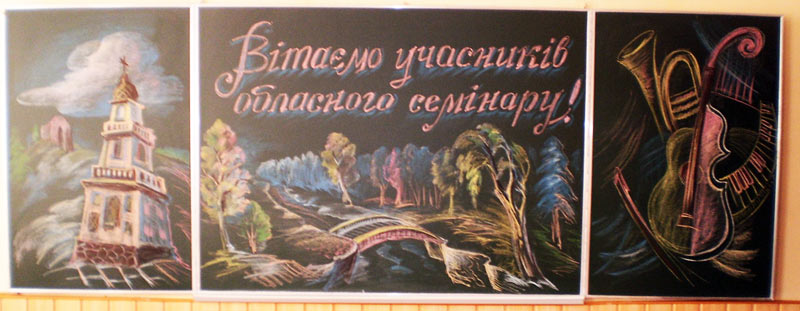 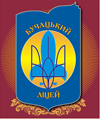 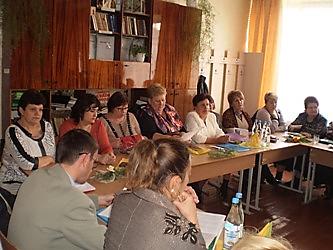 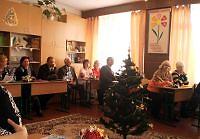 Бучацький ліцей
Самоосвіта та самовдосконалення
 керівника закладу
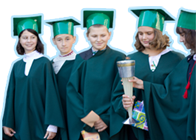 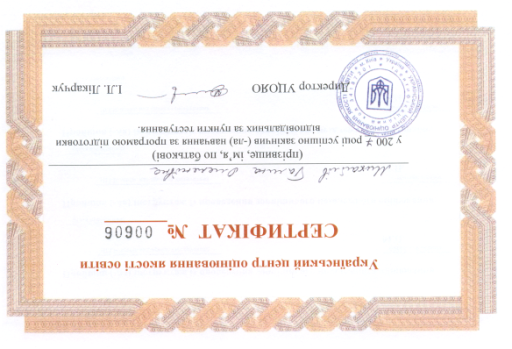 Стажування у США «Адміністрування закладів середньої освіти»;
Заняття у літній управлінській школі (2010 р., 2013р.)
Участь у конференціях, семінарах організованих Асоціацією «Відроджені гімназії України»;
Керівник курсів Інтел «Навчання для майбутнього» (для педагогів ліцею);
Керівник курсів Майкрософт «Партнерство у навчанні» (для вчителів математики району)
Відповідальна за пункт тестування (ЗНО) Бучацький ліцей з 2007 р.
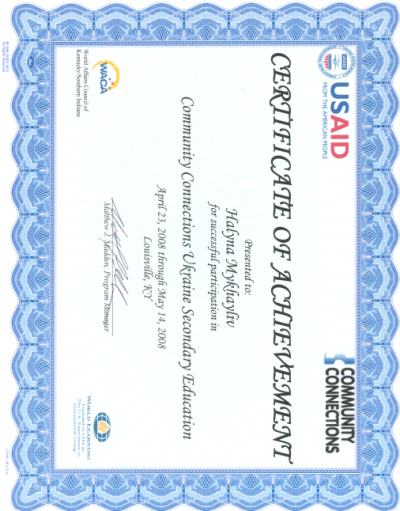 Я
К
І
С
Н
А
О
С
В
І
Т
А
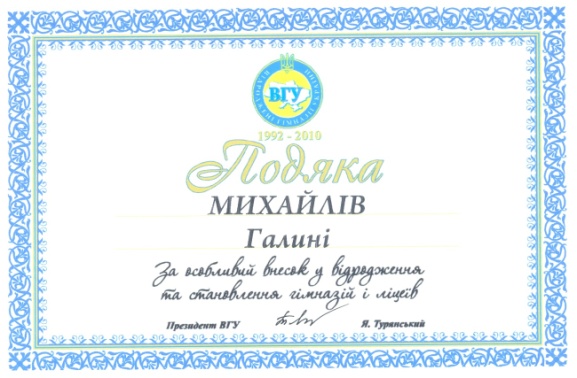 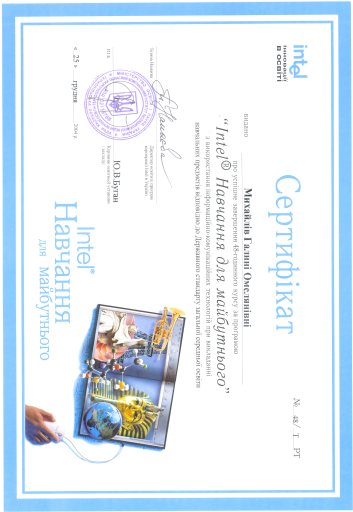 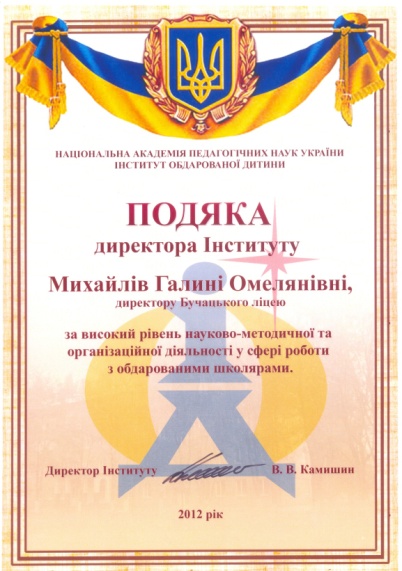 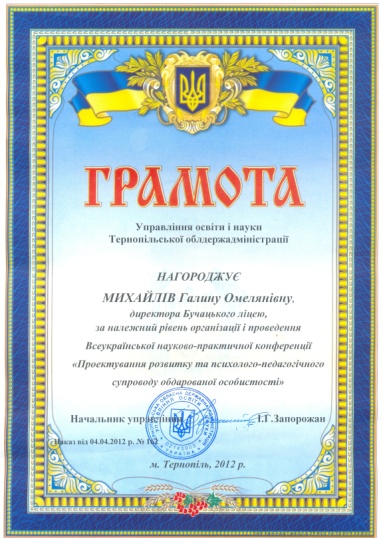 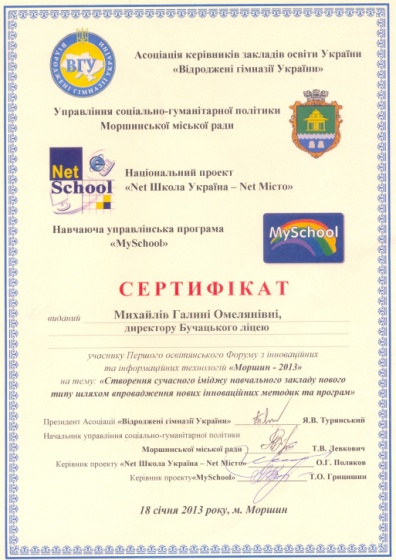 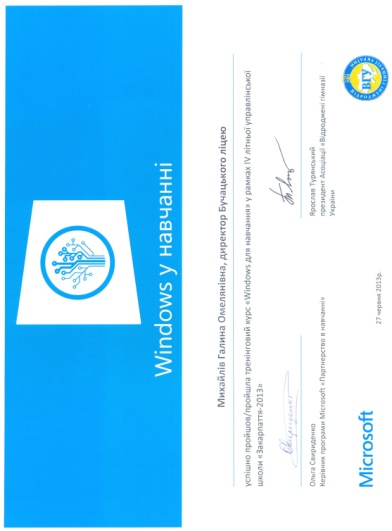 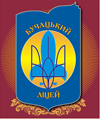 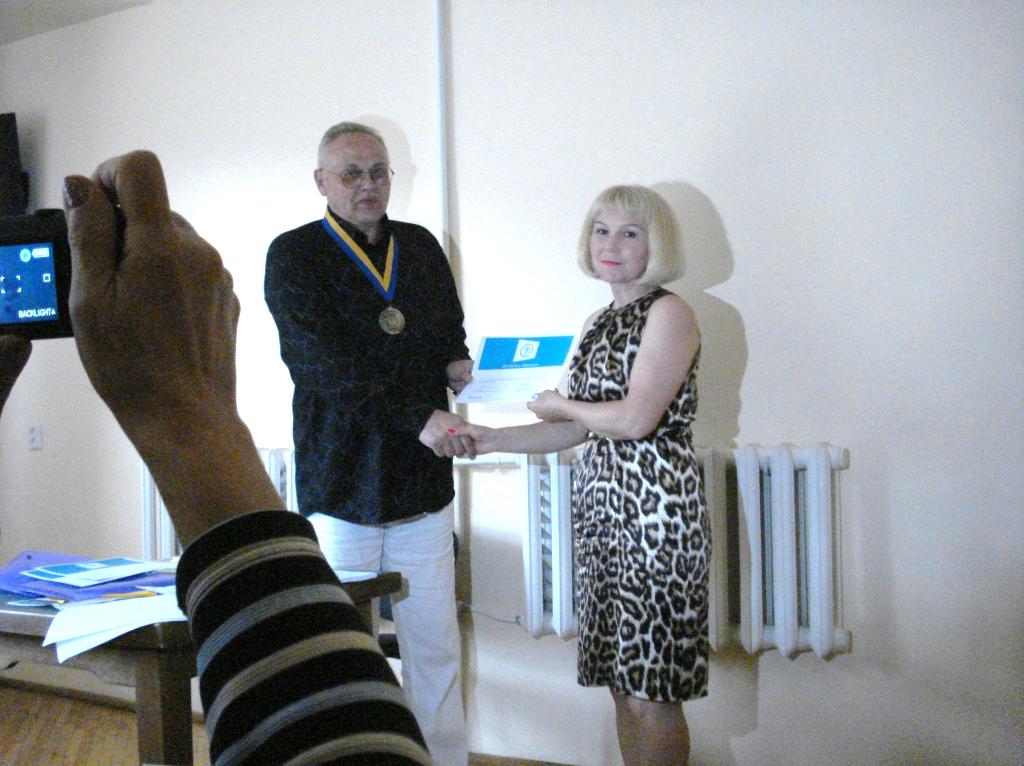 Бучацький ліцей
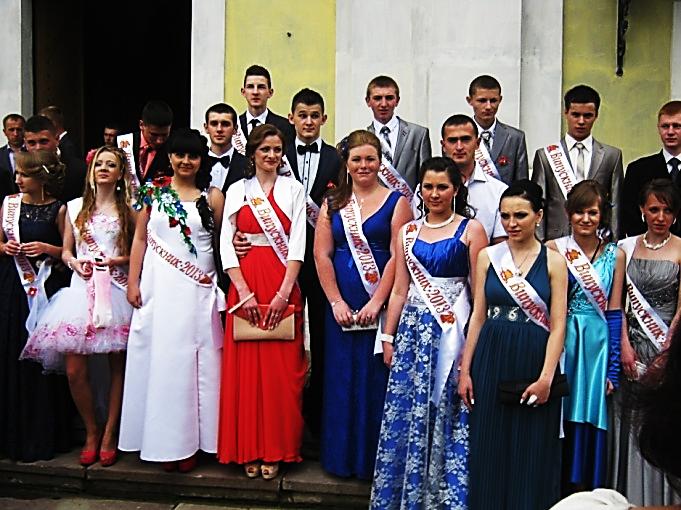 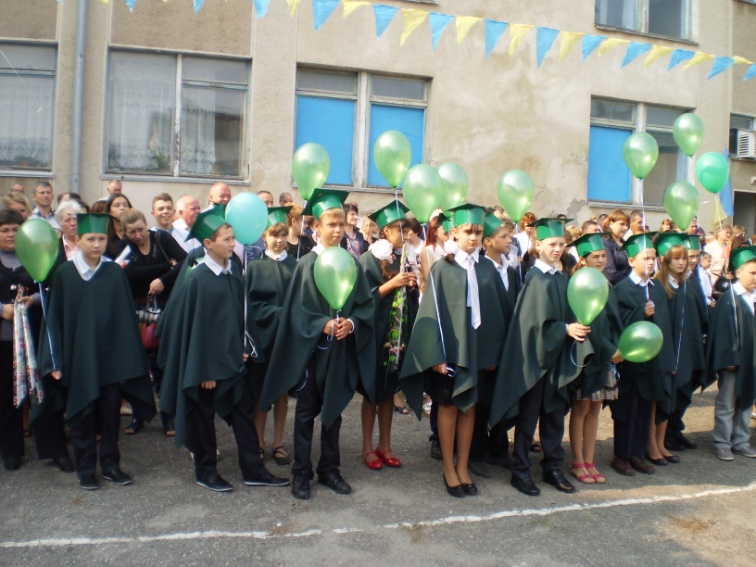 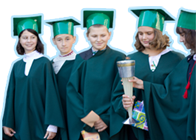 Я
К
І
С
Н
А
О
С
В
І
Т
А
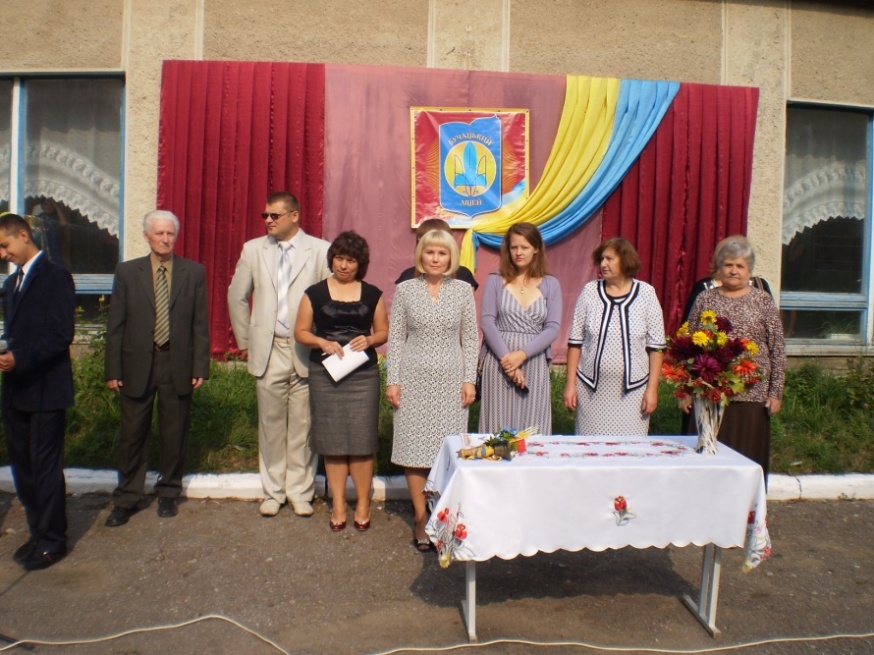 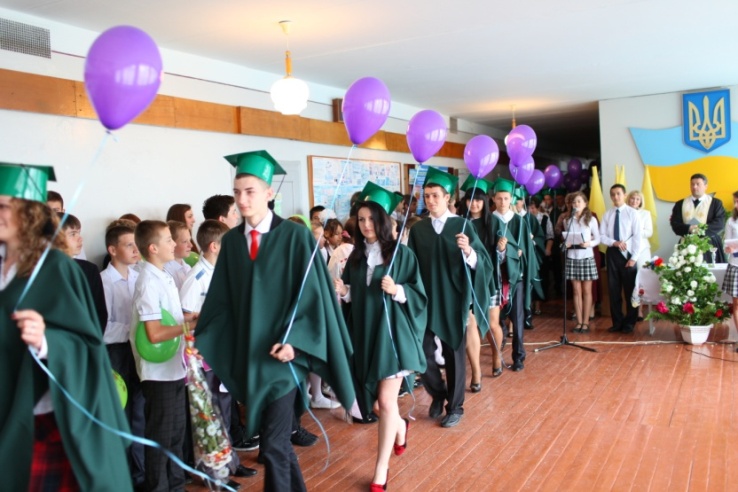 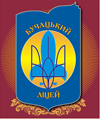 Я вірю у талант і досягнення кожного учня, адже кожен із них – особистість цікава і неповторна
Бучацький ліцей